Question One
a) Time is limited because there are only 24 hours a day, and Richard:
wants to go to gym, library, do part-time work, spend time with cousins
Define scarcity, choice and opportunity cost and relate it to Richard’s situation.
b) 
If Richard values health he will attend gym. If he values financial stability he will spend more time in the library because this will give him better qualifications in order to earn higher income  OR spend more time on his part time job and save his income.
A conflict may arise if he chooses to study more in the library  (OR increase his working hours) which means he cannot spend more time in the gym.
To resolve this conflict Richard could choose to reduce his time in the gym (Or his working hours) Or reduce his time spent with cousins so he can continue to maintain his two main values 
(Note: the conflict and compromise must relate to Richard’s limited means of time, not money.)
Question Two
c) Law of Demand:
As the price of bag of sweets rises, the quantity demanded falls, ceteris paribus,  vice versa. Link to graph
Reasons for Law of Demand 
Fiana has limited means and as price rises she can’t afford to buy as much, so quantity demanded decreases. Fiana can’t satisfy as many of her unfulfilled wants when prices rise.
Using figures
When the price rose from $1.50 to $2.00 quantity demanded by fell from 5 to 4
Flow-on Effects
Fiana may change spending patterns; replace sweets with other goods. 
Buy less of sweets than before or not buy at all
Question Three
Graphs
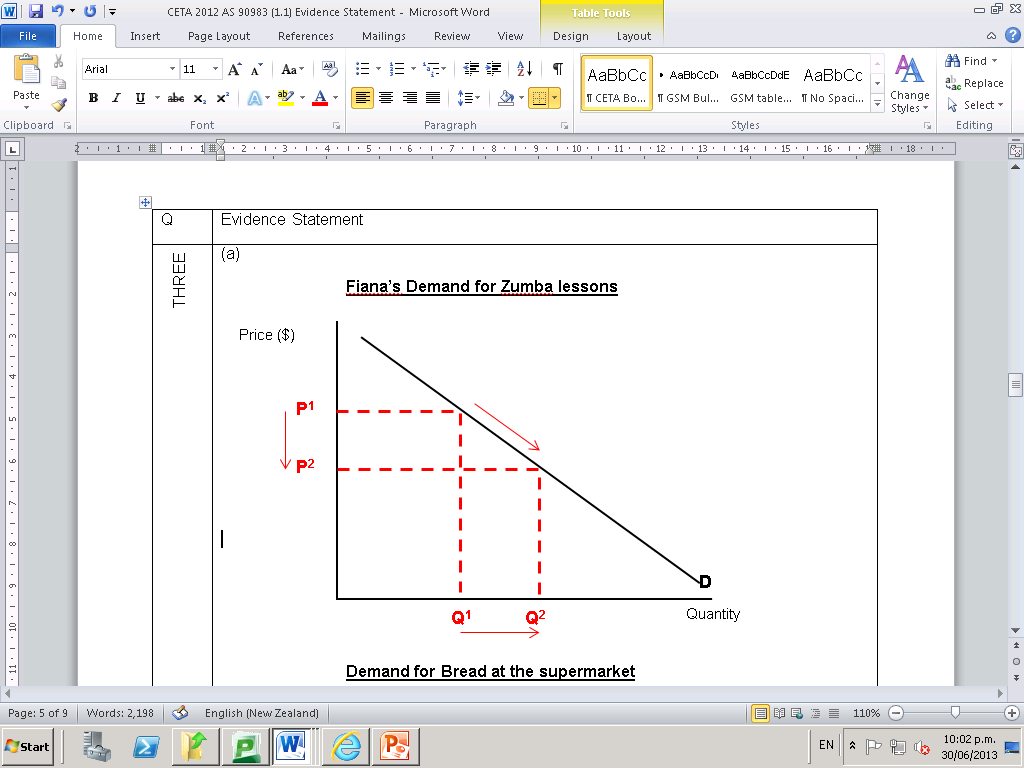 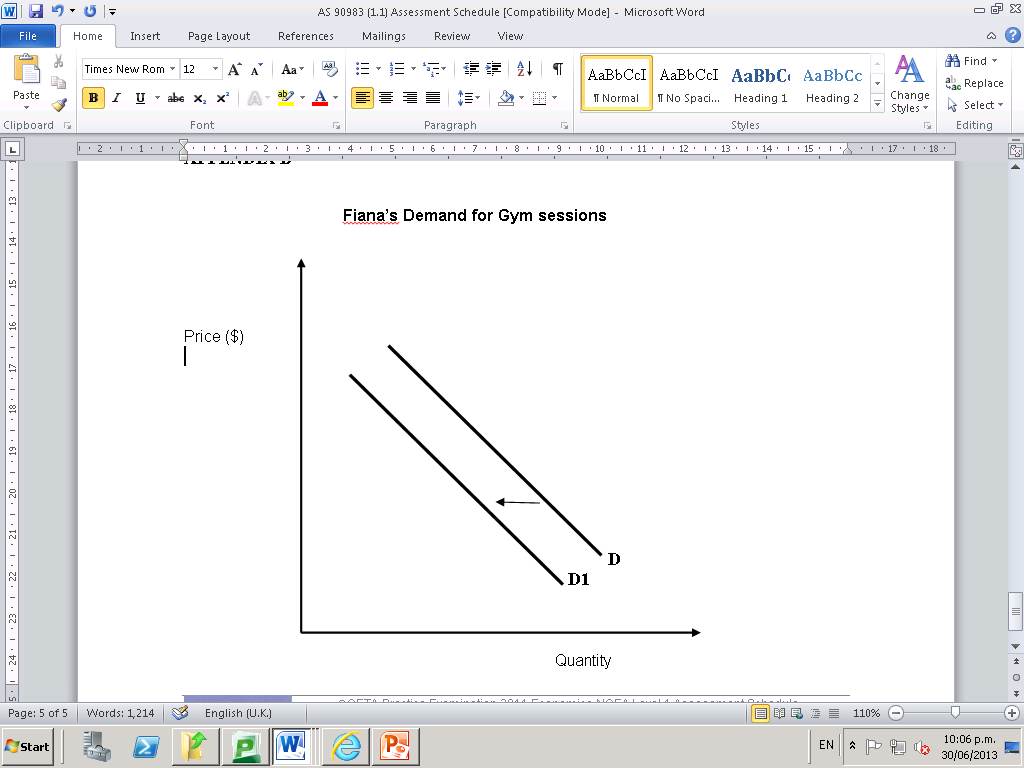 Explanations
Economic term for relationship between Zumba lessons and Gym sessions:	
Substitutes
Explain both on Thursdays, cannot do both.
Qd for Zumba increases from Q1 to Q2 (movement down the curve), Demand for Gym decreases (shown by shift to the left)
Flow-on effects
Zumba being cheaper, law of demand states when  P 	  QD	.  So, Fiana will switch from gym sessions to Zumba.
Because of this she may save her money and spend it on her other needs 
or save it.
Being in school she may be able to do the lessons along with her school mates and build friendships
Question Four
Luxuries are goods you would like to have but will only purchase after buying the essentials. Eg overseas travel; restaurant meals regularly; expensive cars
 Necessities are considered to be items that are essential. Eg Meat, bread, milk 
Inferior goods are cheaper brand goods that we will consume less of as we get wealthier. Eg ‘Home brand bread’; ‘Budget butter’; ‘tinned food’; fast food etc
An increase in income leads to a more than proportional increase in the demand for luxuries, a less than proportional increase in the demand for necessities, and a decrease in the demand for inferior goods.
As Alex has left university and has a high level of income he is able to afford to purchase more luxuries (restaurant meals) as he now has significantly more disposable income after satisfying his needs/necessities (eg electricity, rent etc).
Boris is still a student so has little money left over after paying for his needs/necessities. This is why he purchases more inferior goods (eg baked beans) because he cannot afford better quality goods.